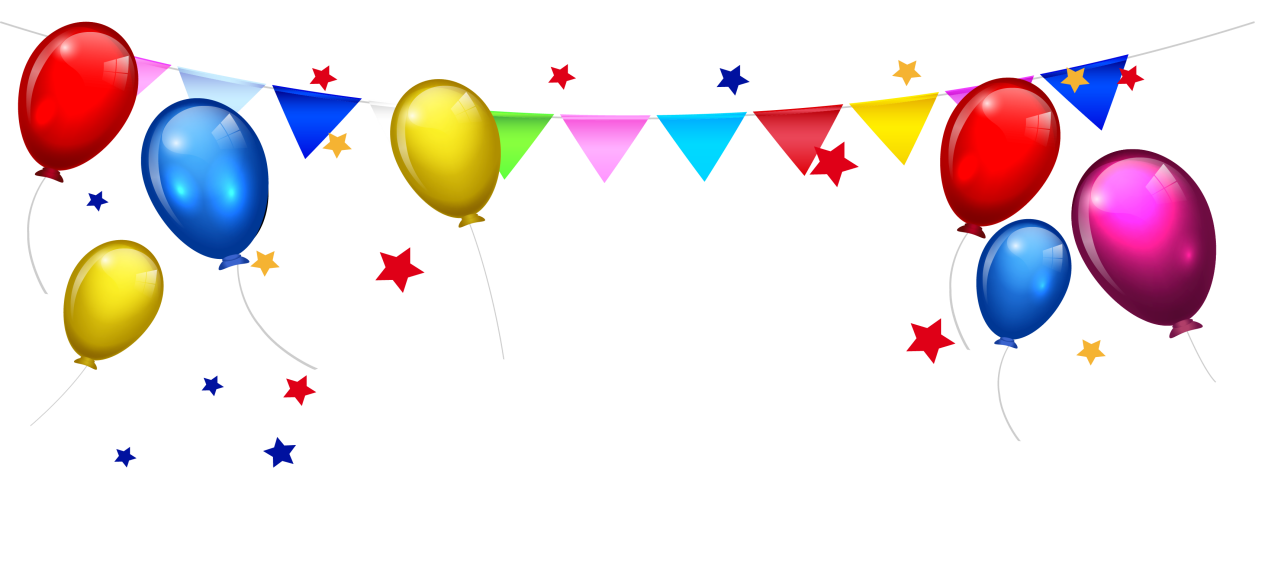 «Роль праздника в жизни ребенка»
Разработали: воспитатели МБДОУ № 1 « Алёнушка »       Чукарина Т. А
   Фоминичева Т. В
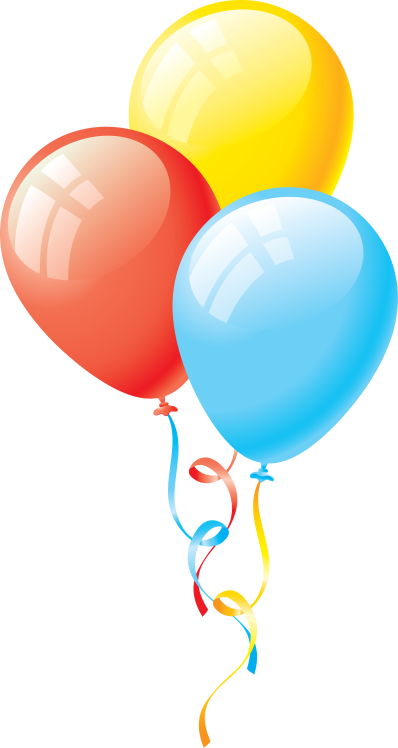 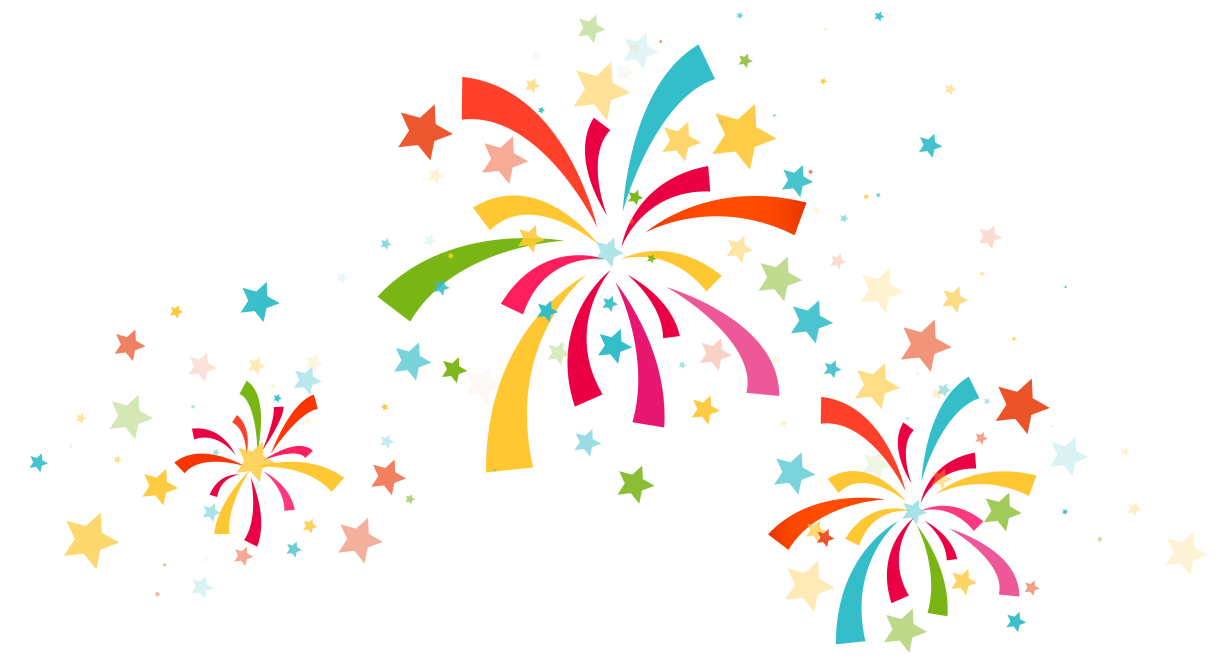 Пусть в этот день для всех проснётся чудо,Пусть в этот день исполнятся мечты.Друзья пусть улыбнуться, ссоры позабудут. И в этот мир ворвёмся, я и ты! Пусть в этот день любовь сильней стучится,Пусть в этот день не будет суеты.И с каждым пусть счастливый миг случится. Невзгоды все оставим, я и ты!
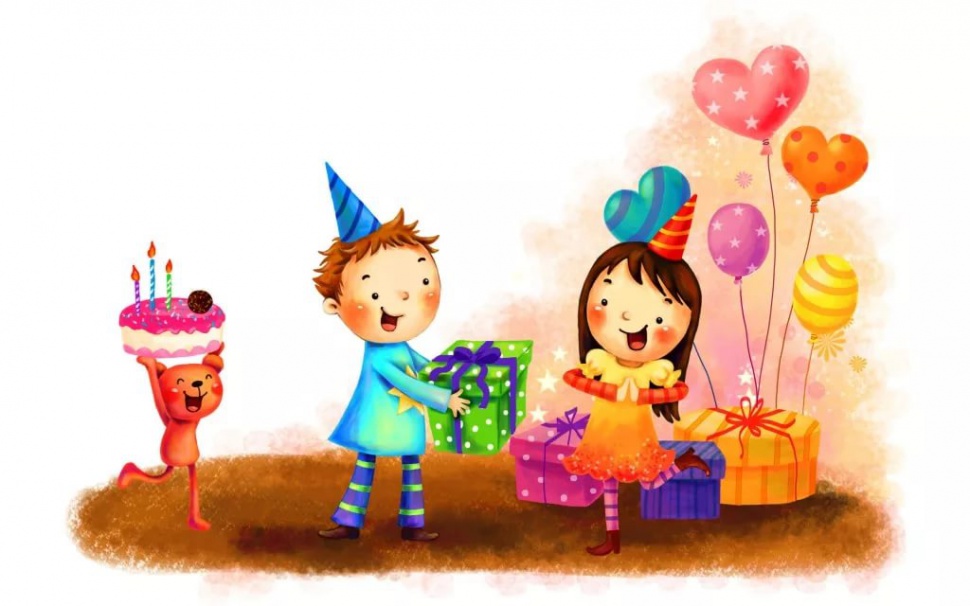 Праздник - особый вид игровой деятельности человека, посредством которого он выражает свое эмоционально-эстетическое отношение к наиболее значимым общественным и экзистенциальным смыслам и ценностям, творчески объективируя это отношение в символических атрибутах и формах поведения.
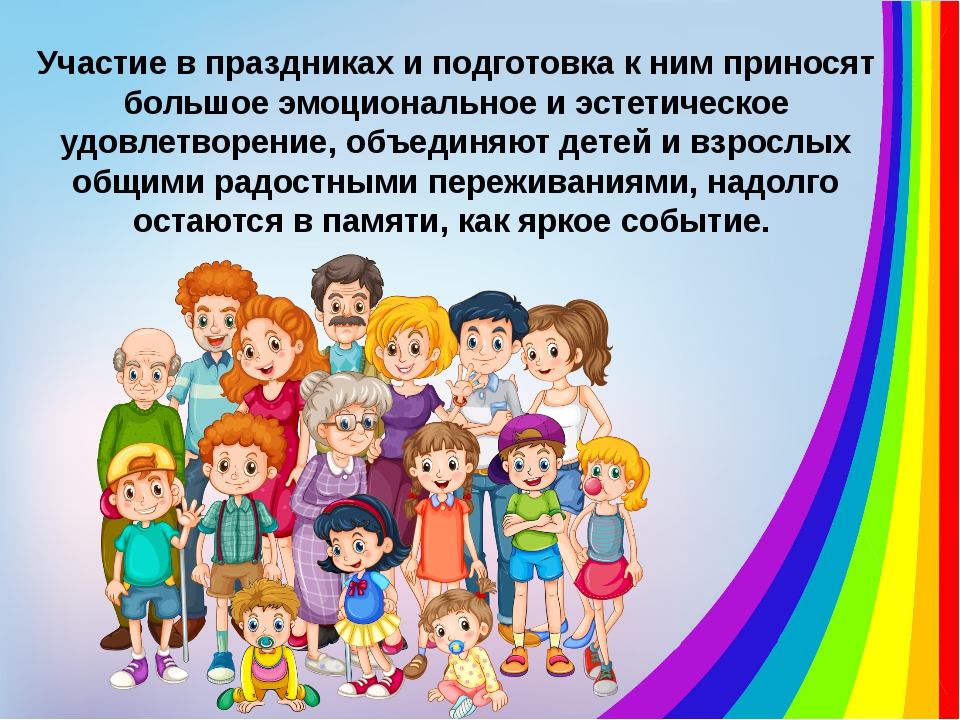 Детский праздник - важная часть жизни ребенка, это радостное событие, которое позволяет расслабиться, встряхнуться, забыться, а порой и просто отдохнуть от будней.  «Детства не бывает без праздников!» Праздники духовно обогащают ребенка, расширяют его знания об окружающем мире, помогают восстанавливать старые и добрые традиции, объединяют и побуждают к творчеству.
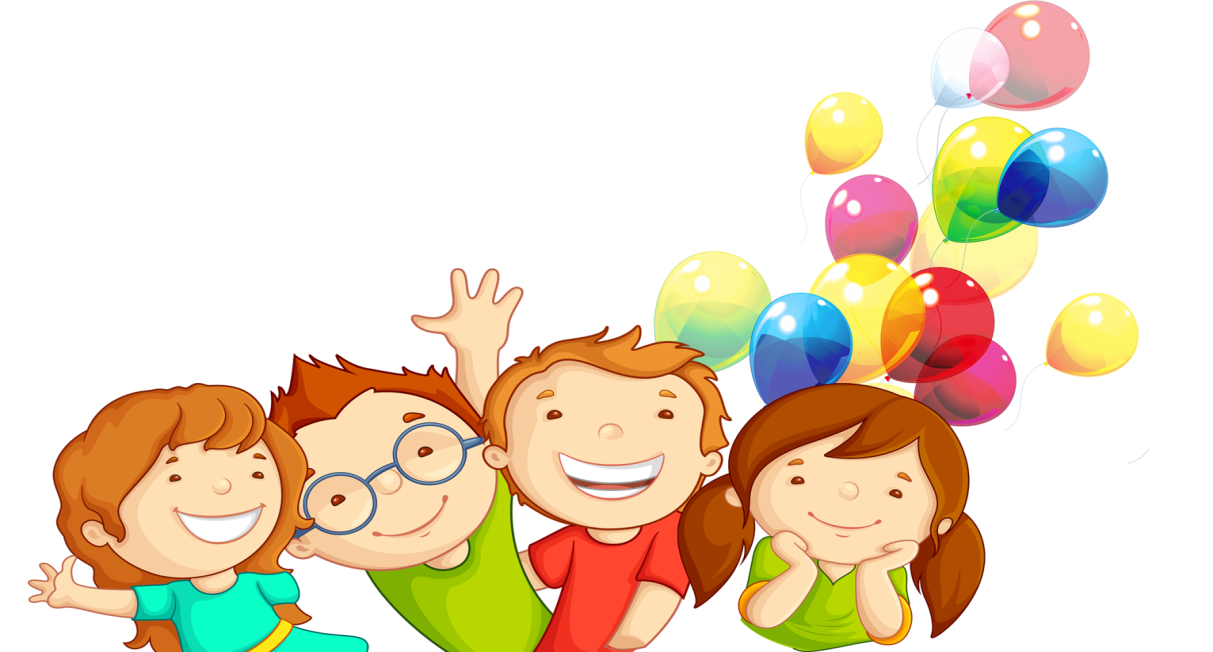 Для ребенка праздник это:
    - возможность осознать цикличность жизни;- эмоциональное развитие;- творческое взаимодействие с взрослыми;- коммуникативное взаимодействие со сверстниками;- развитие памяти, речи, голосового аппарата через стихи;- публичные выступления;- активность и самовыражение.
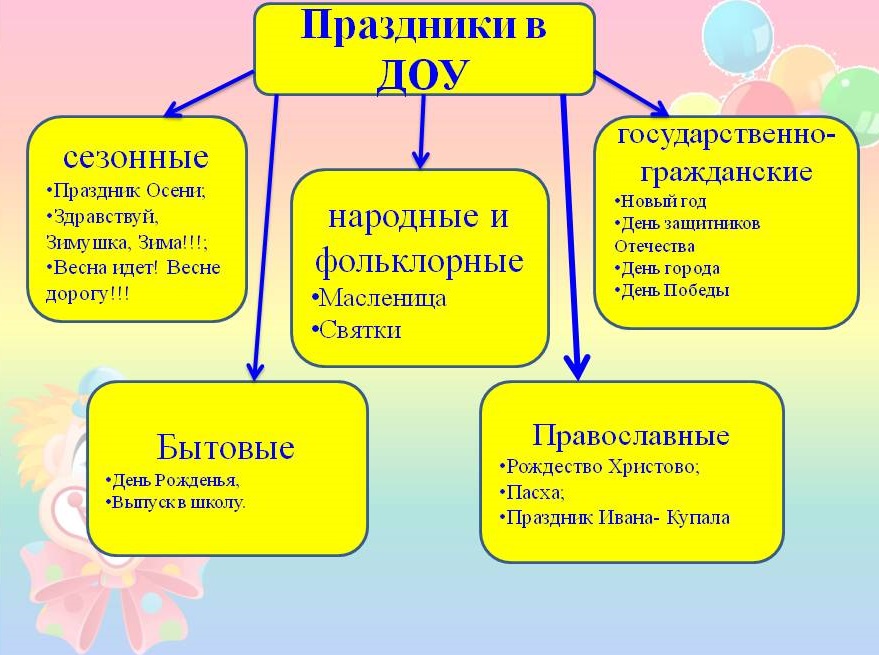 Календарно- тематические праздники
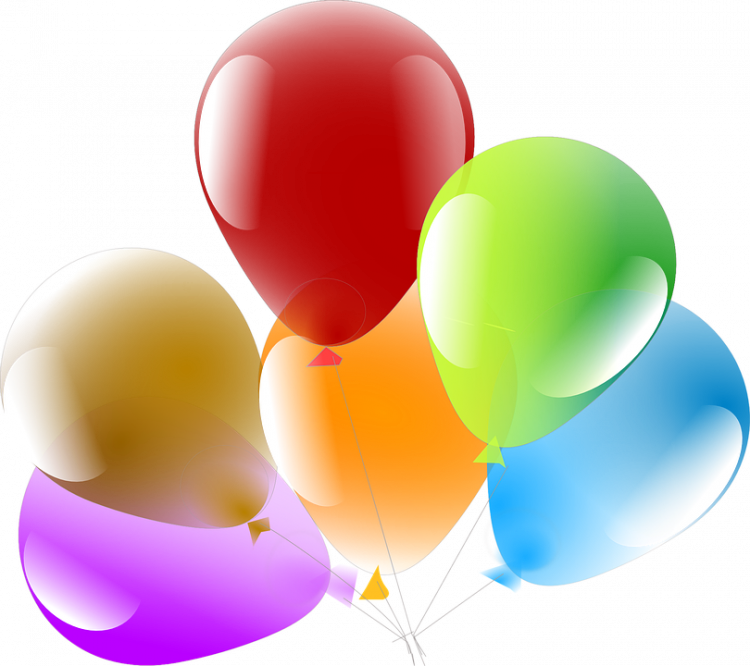 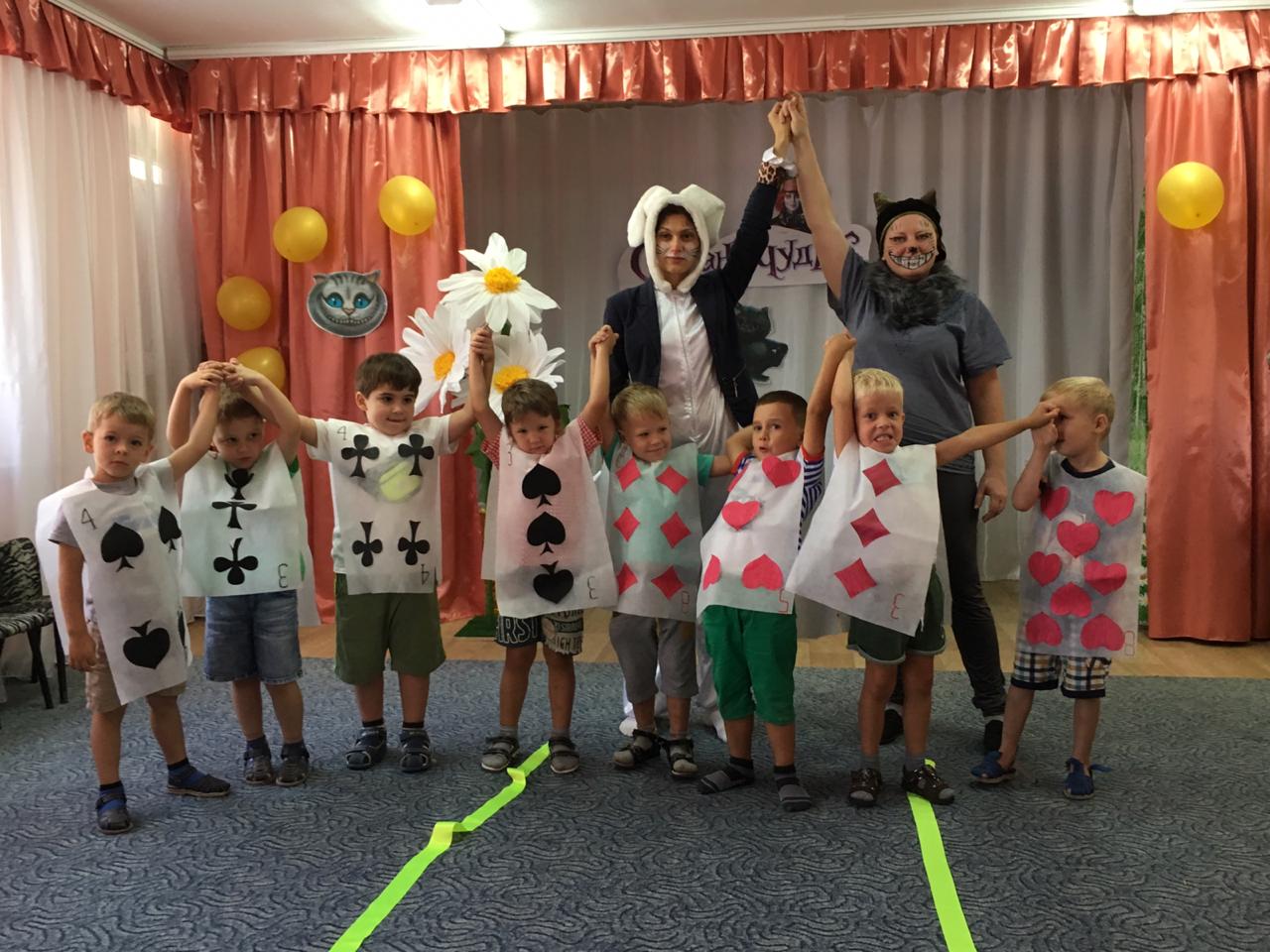 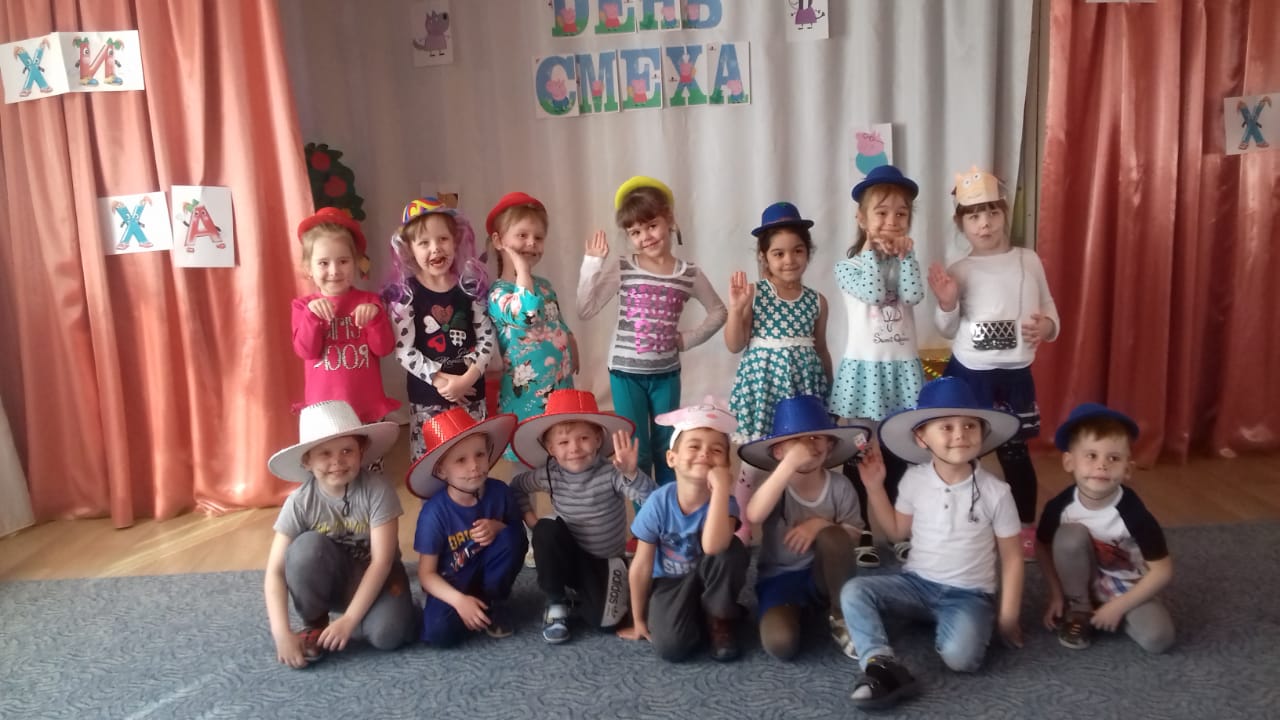 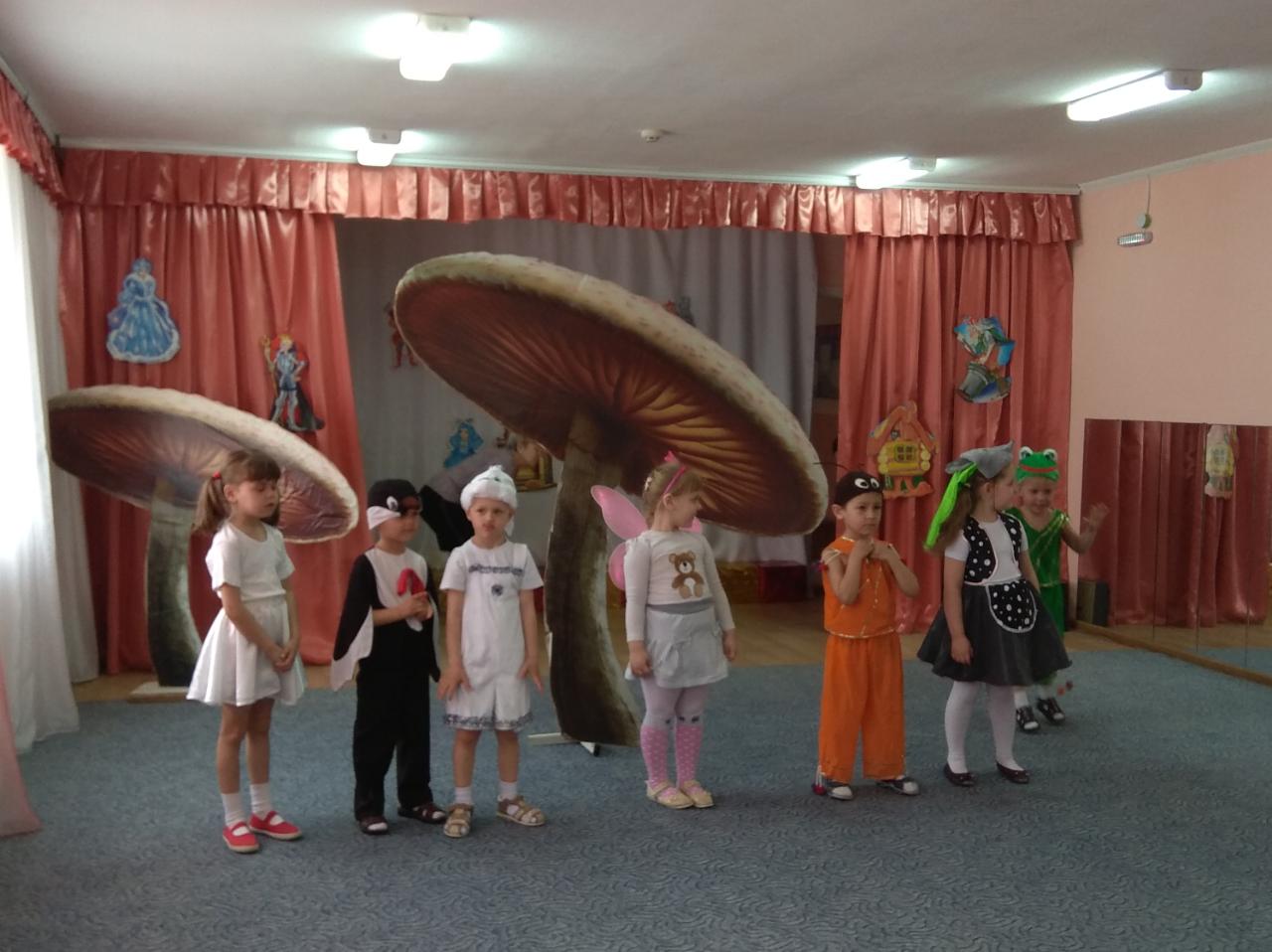 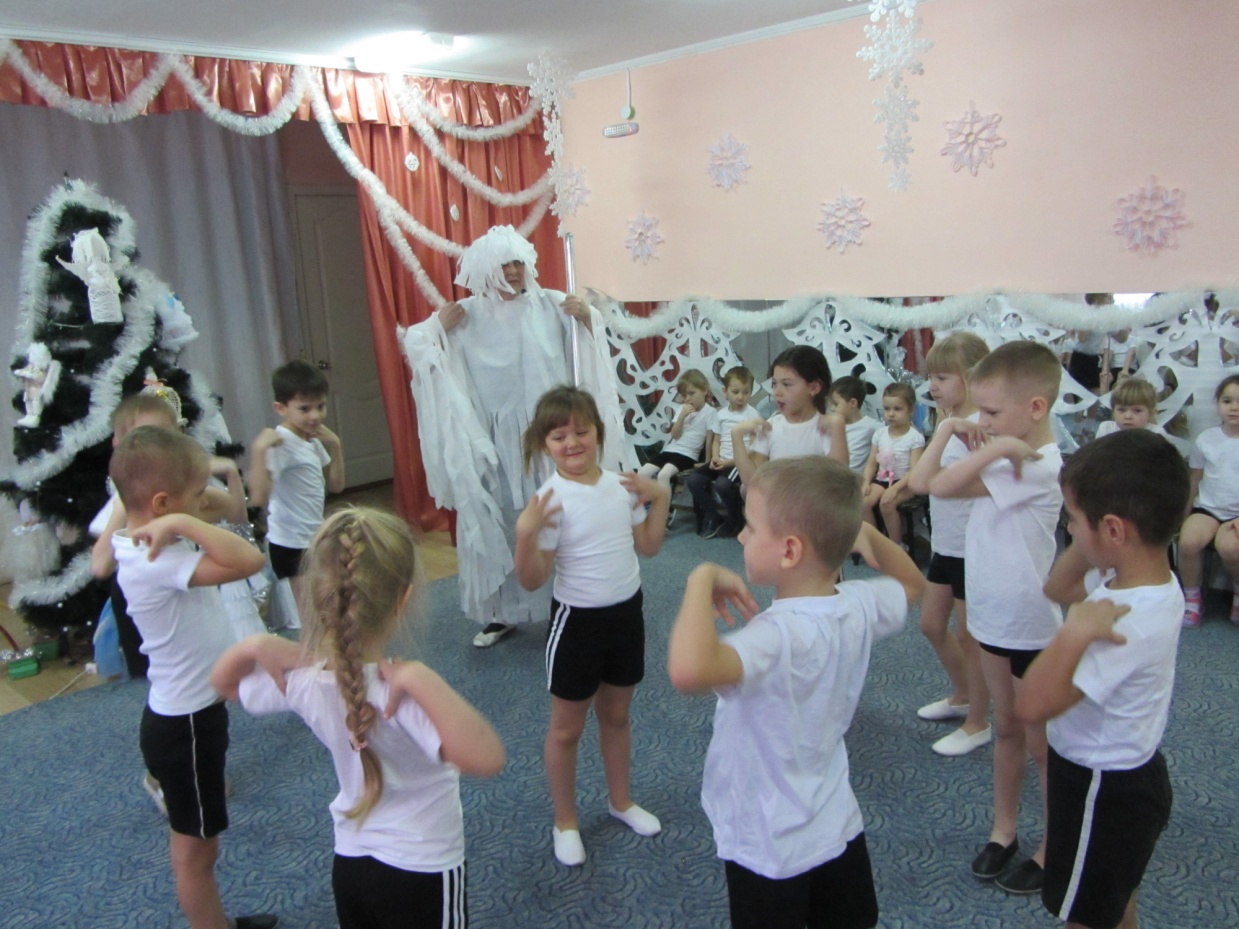 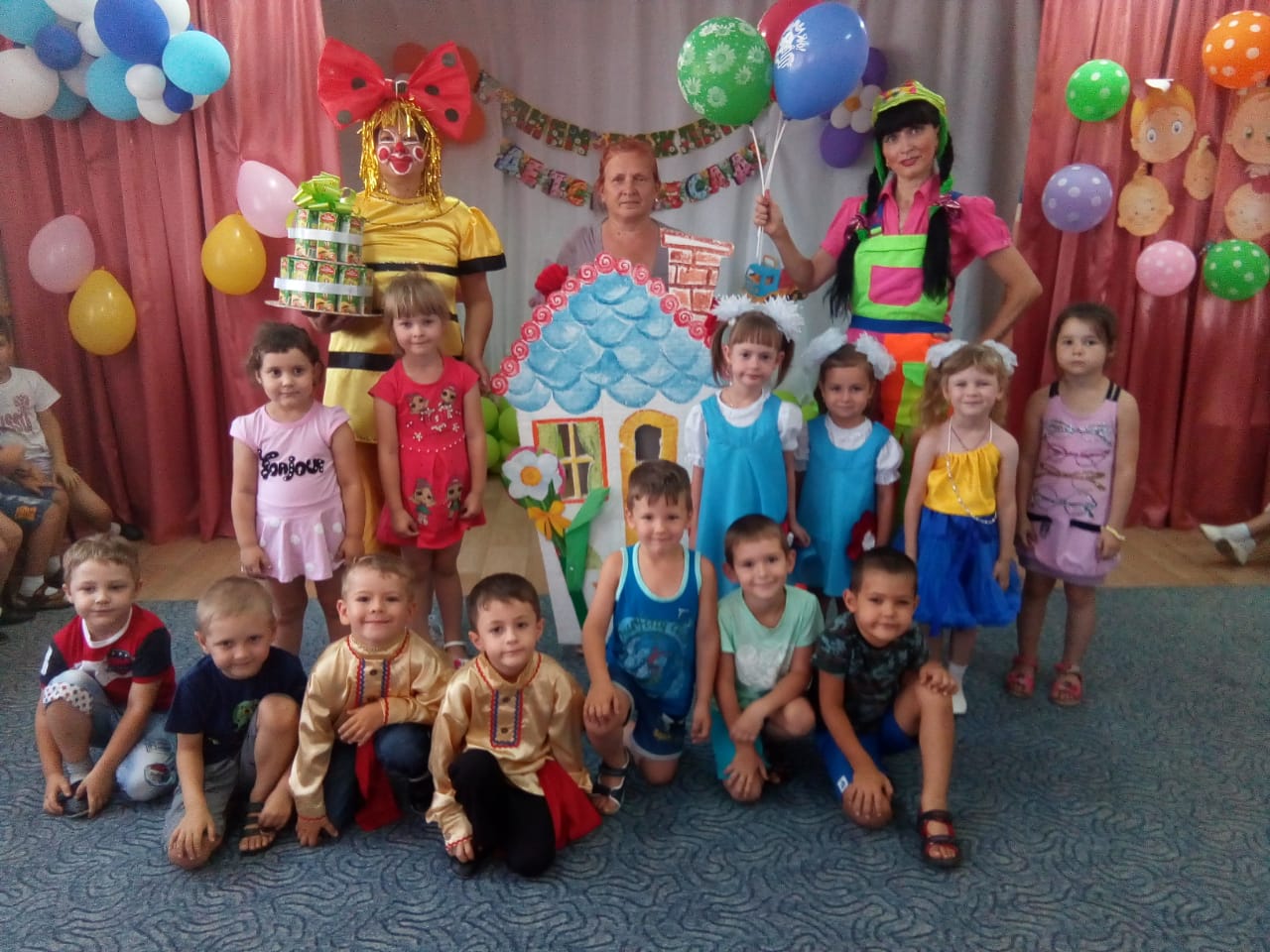 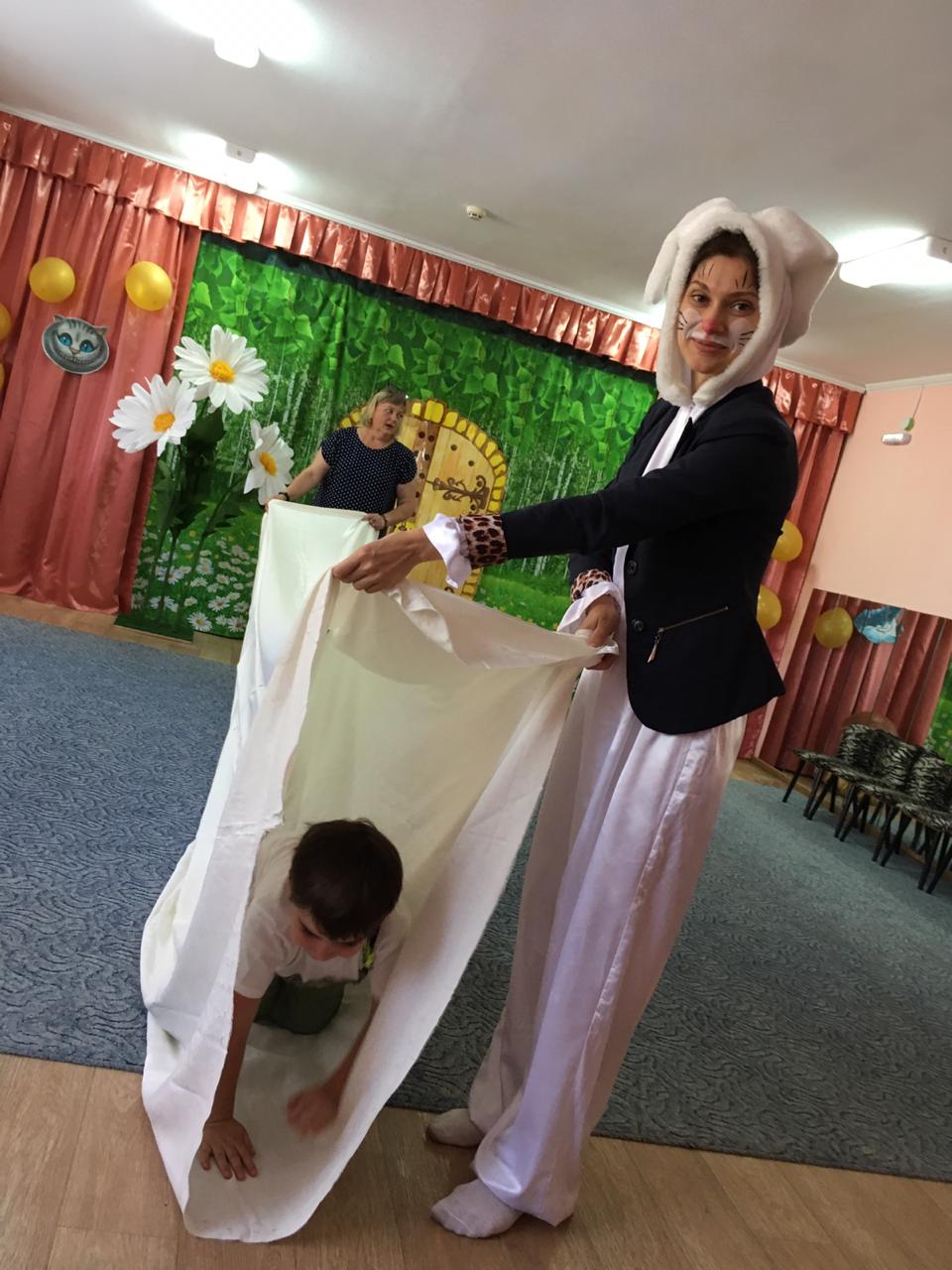 Спортивные праздники и развлечения
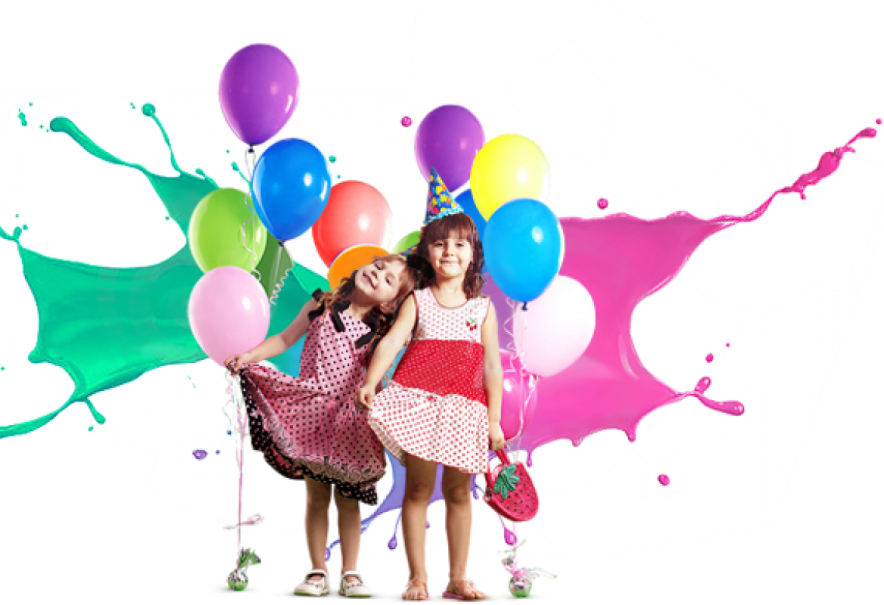 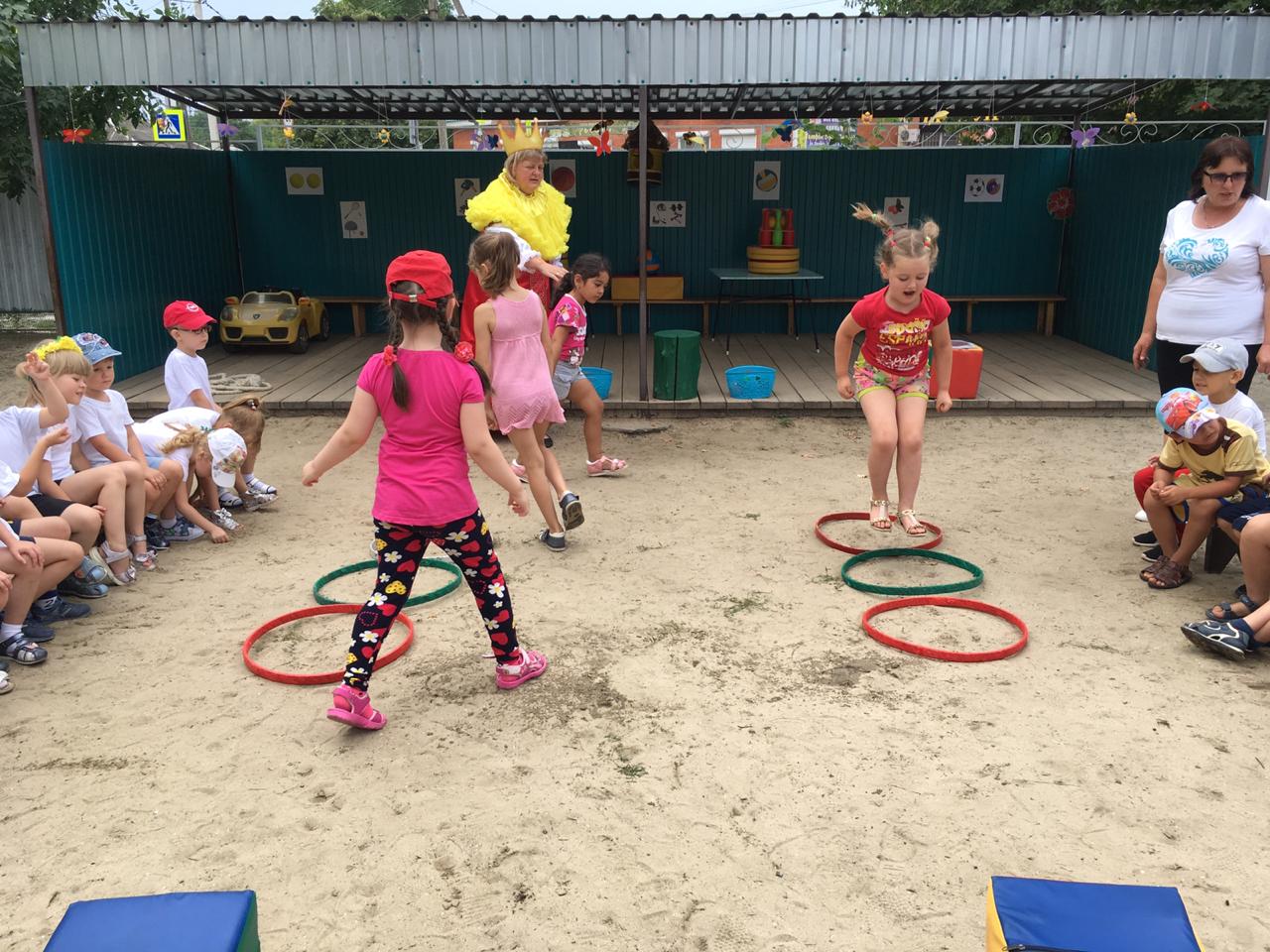 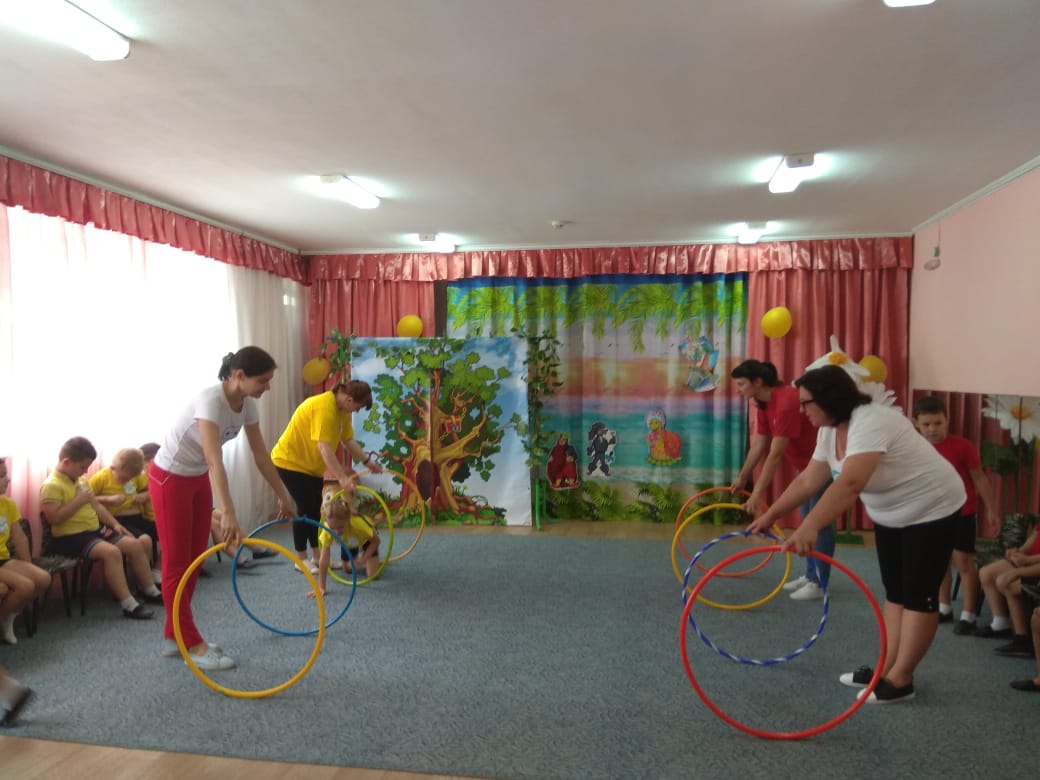 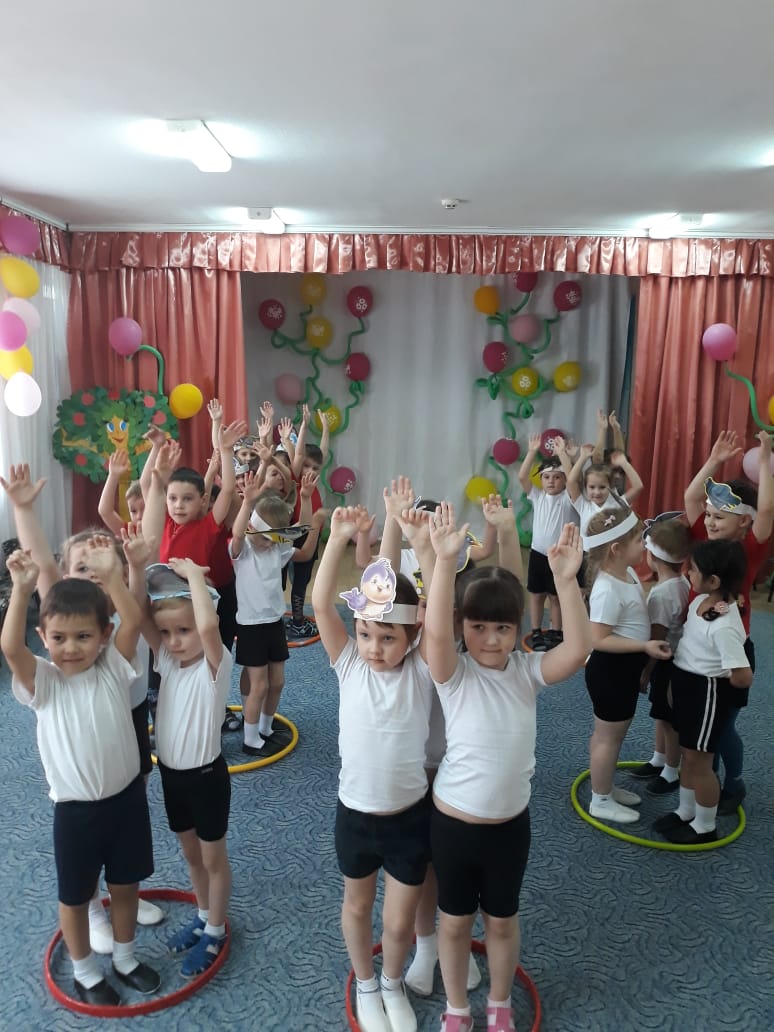 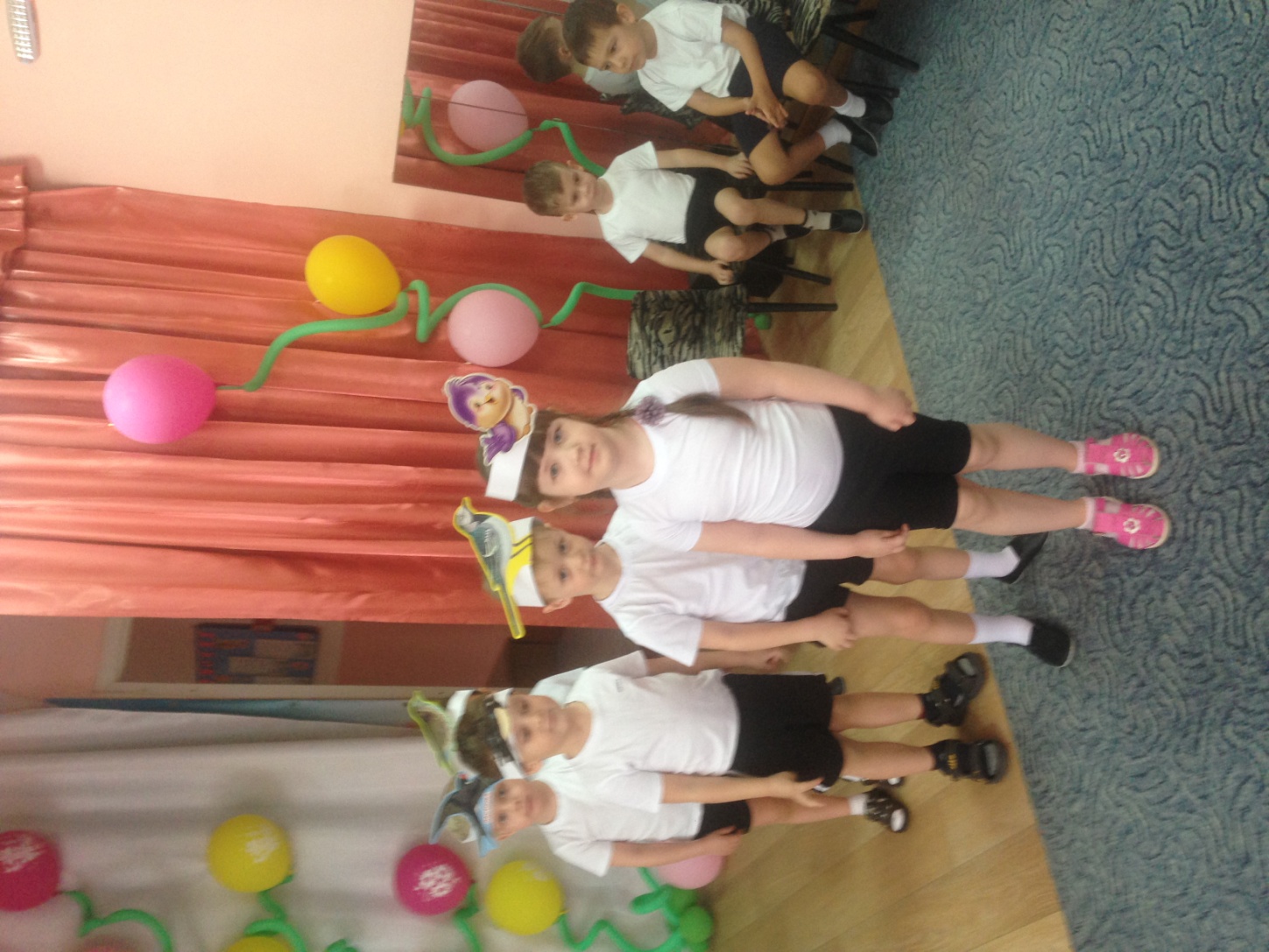 Мероприятия на свежем воздухе
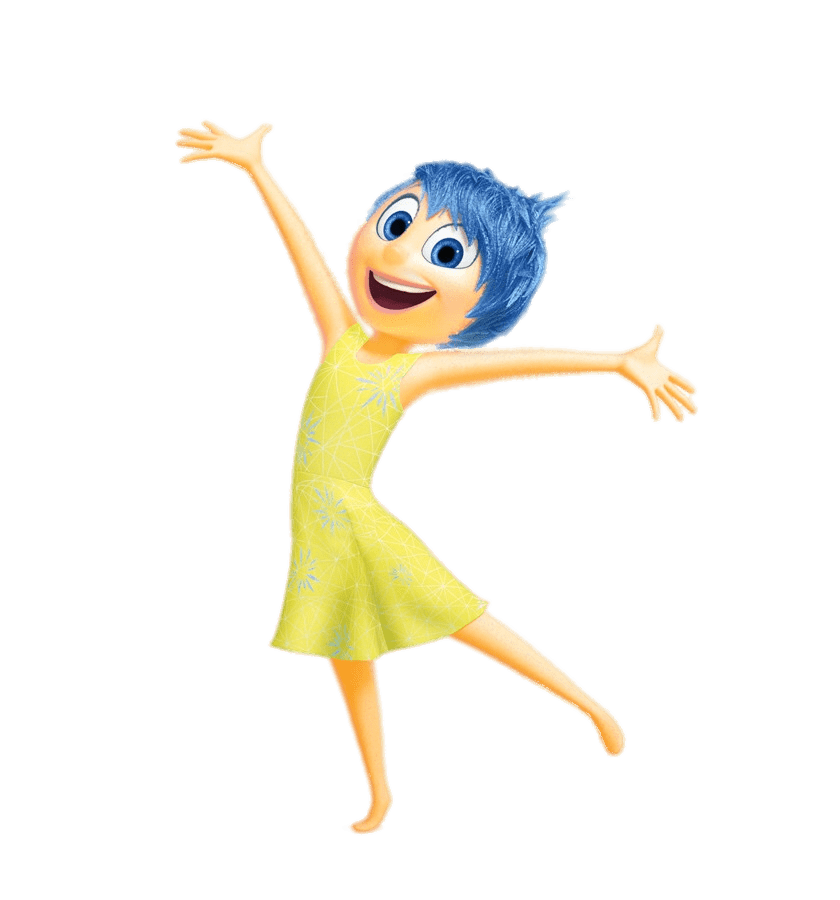 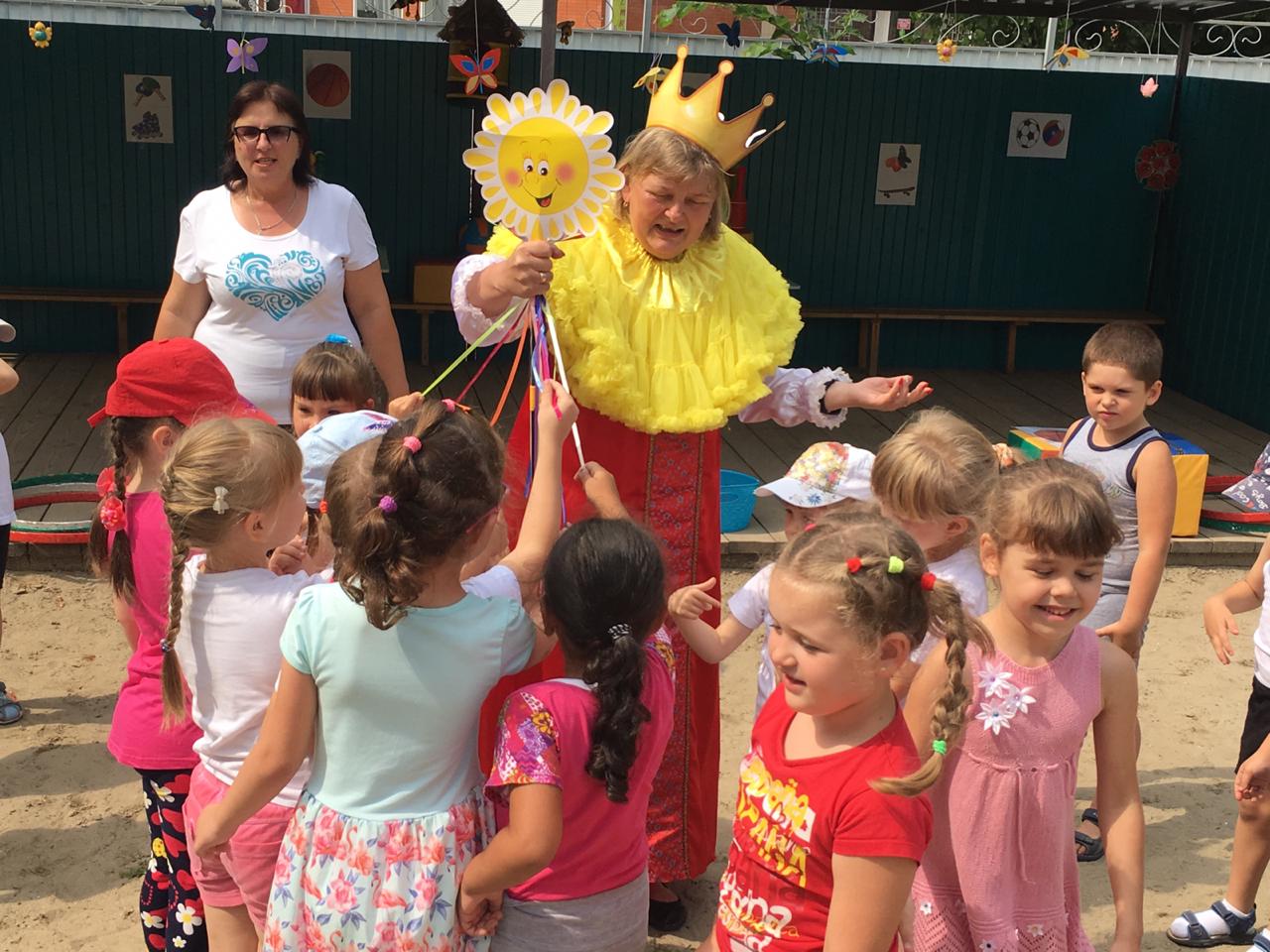 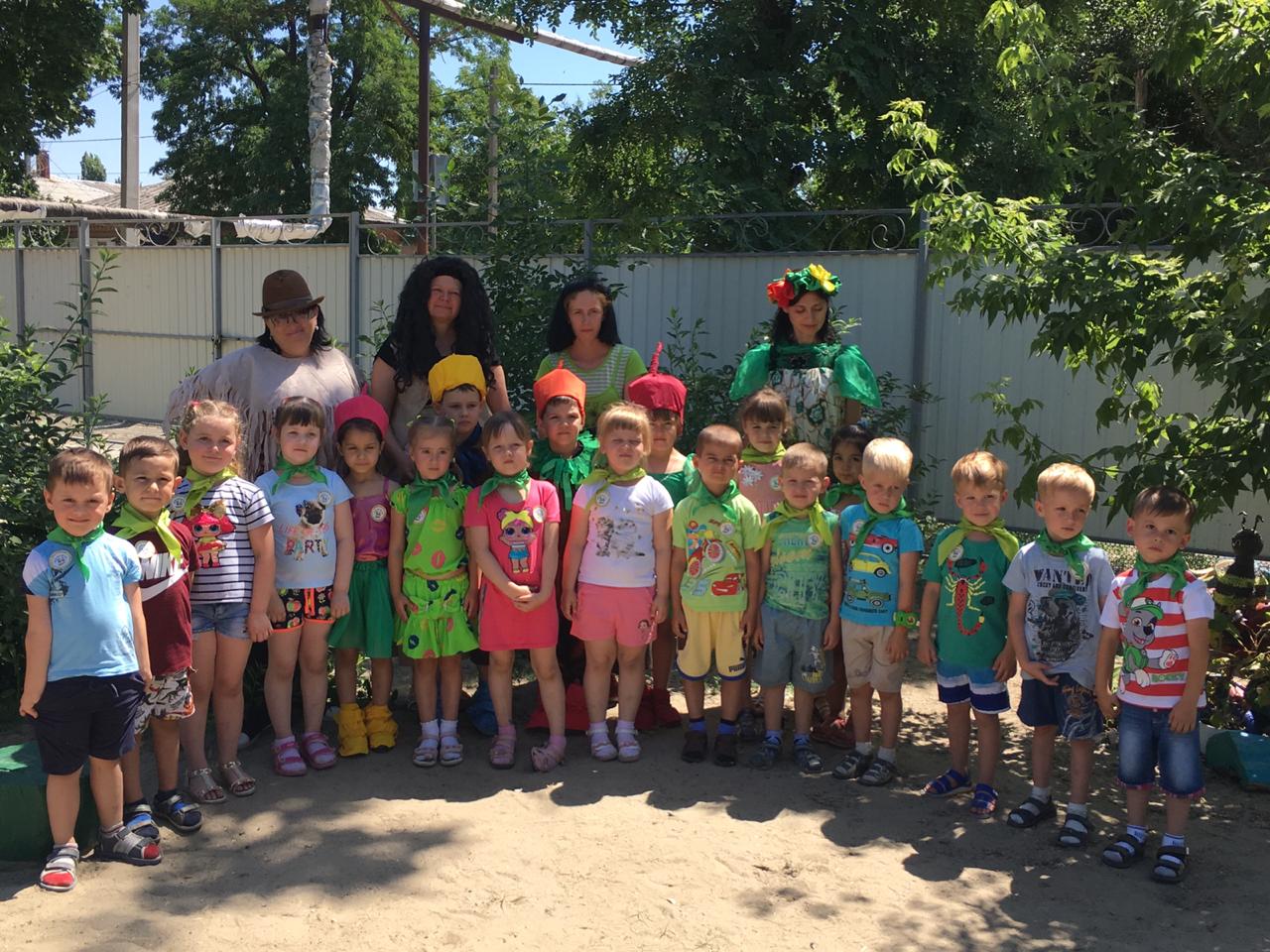 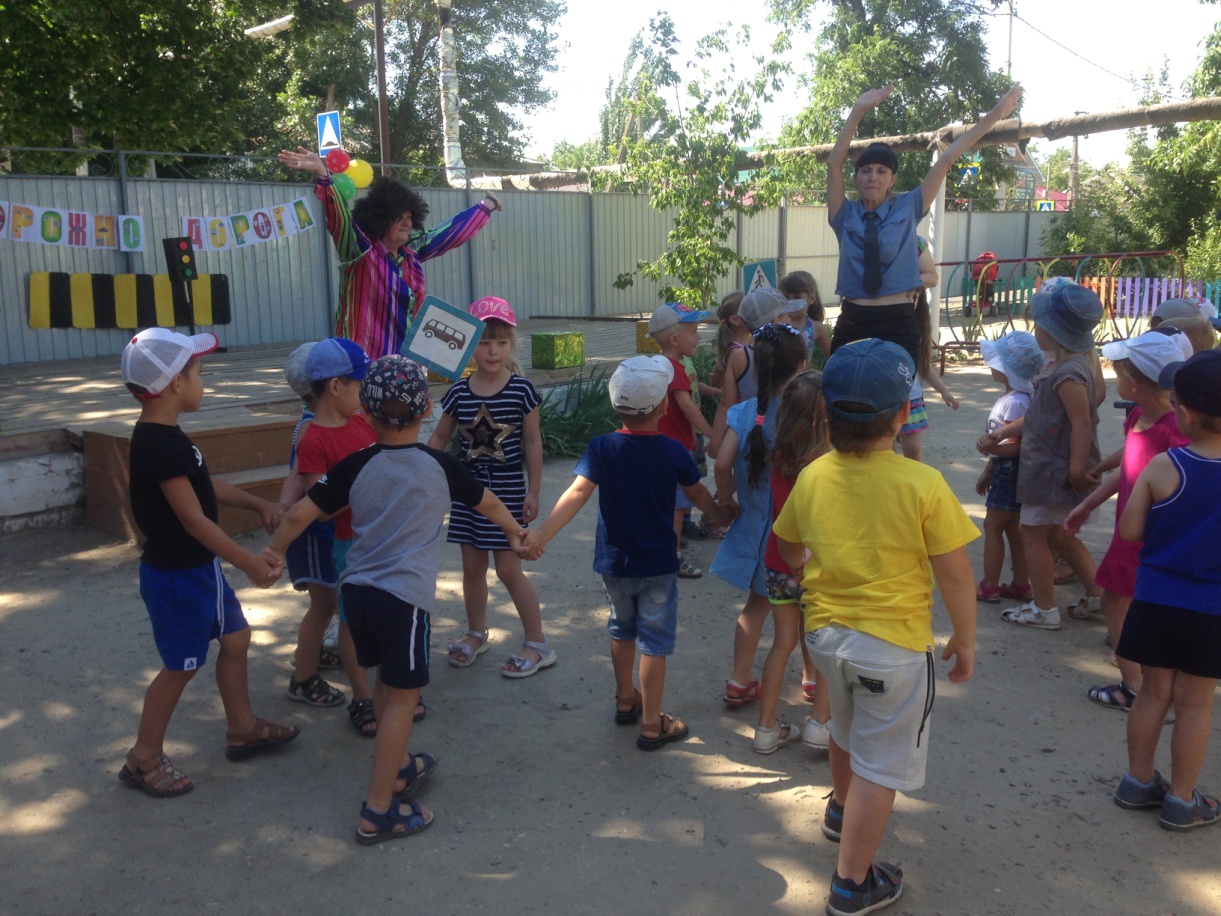 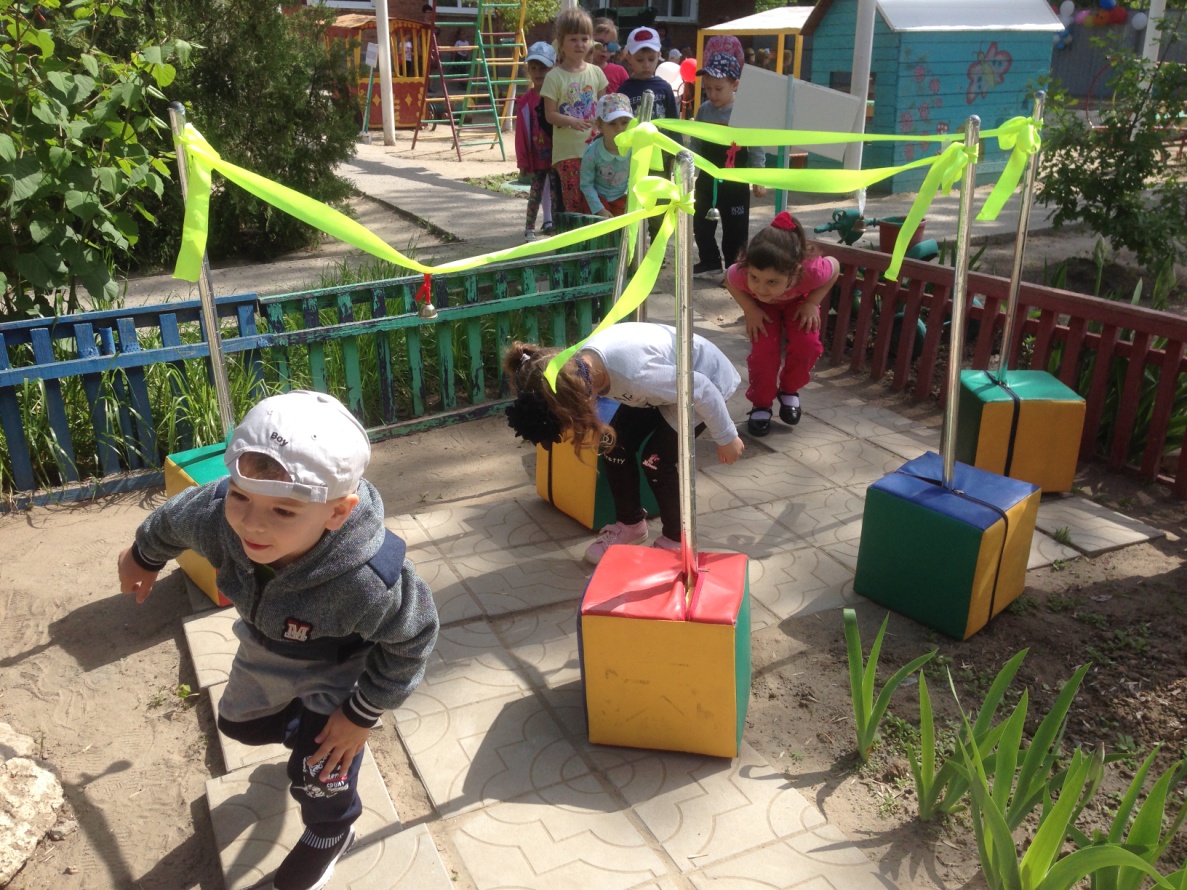 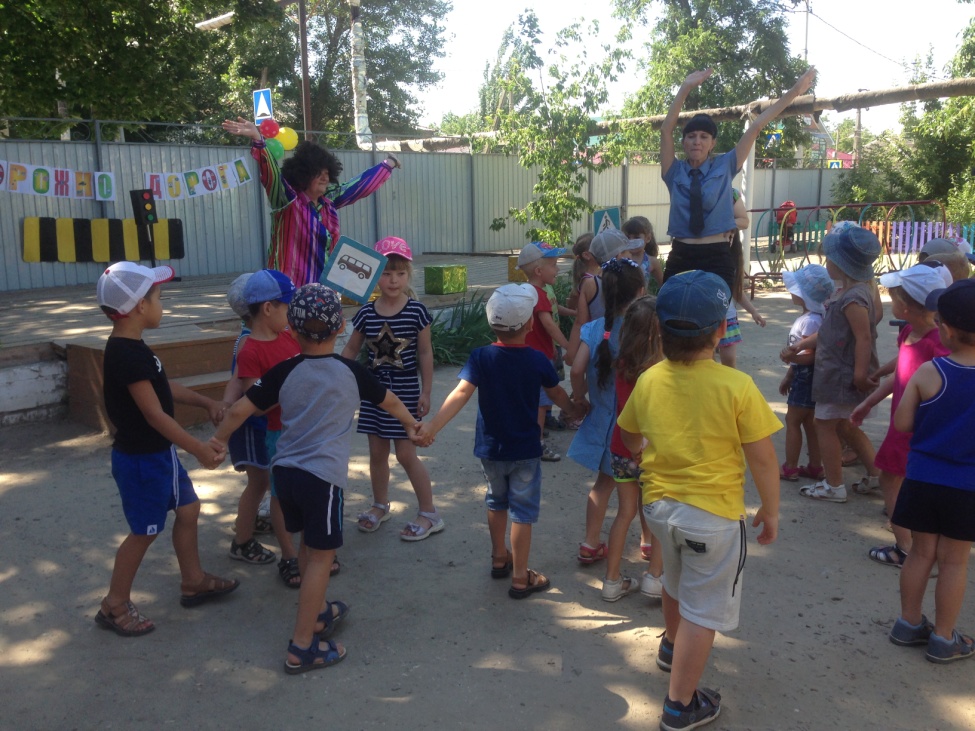 Взаимодействие с родителями
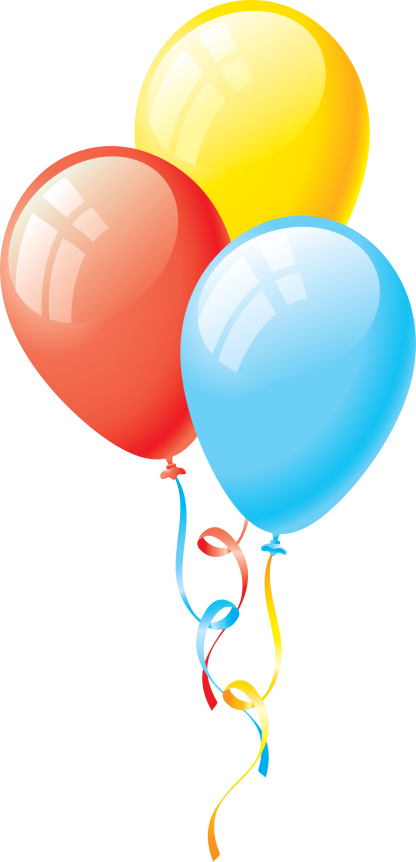 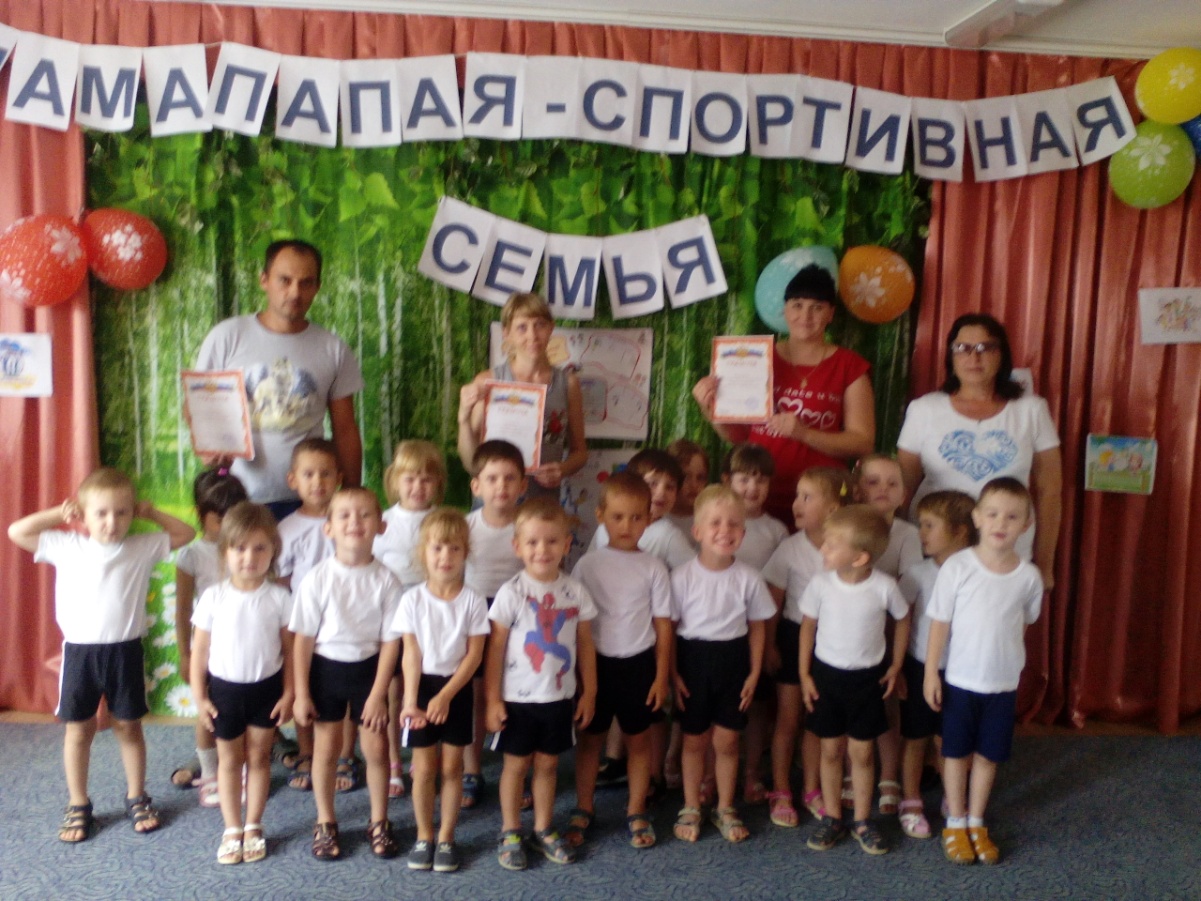 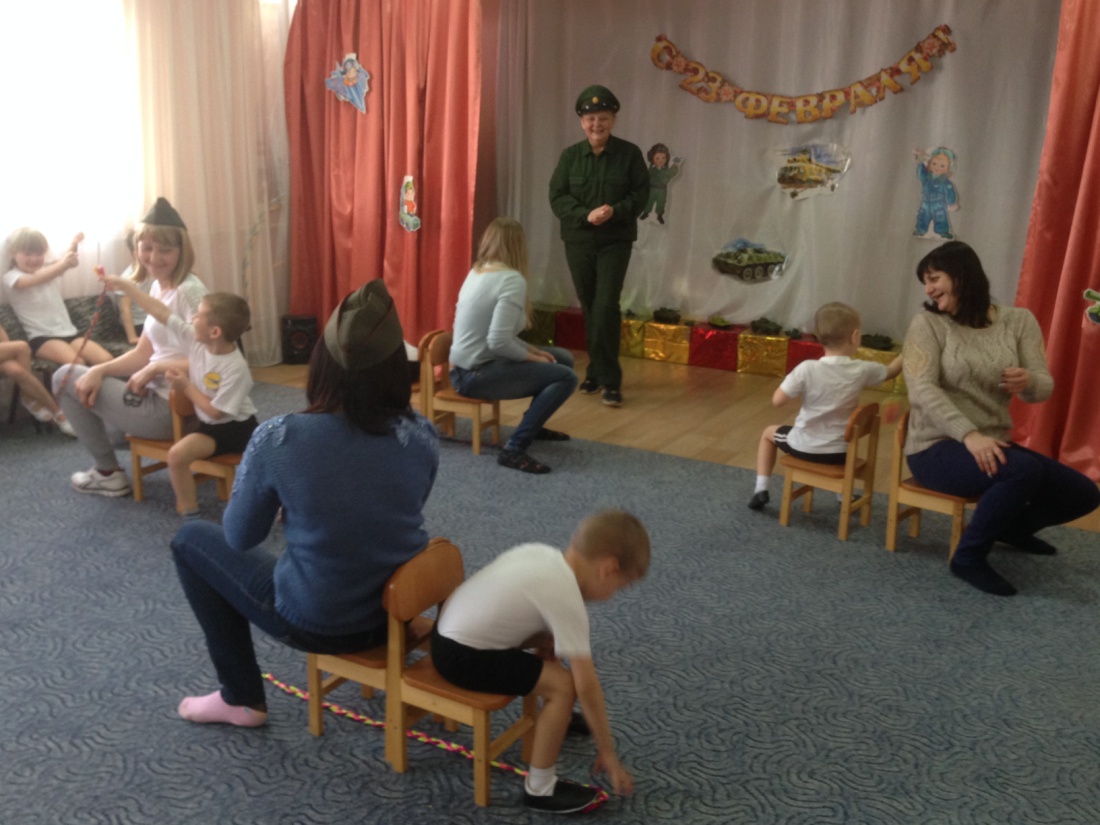 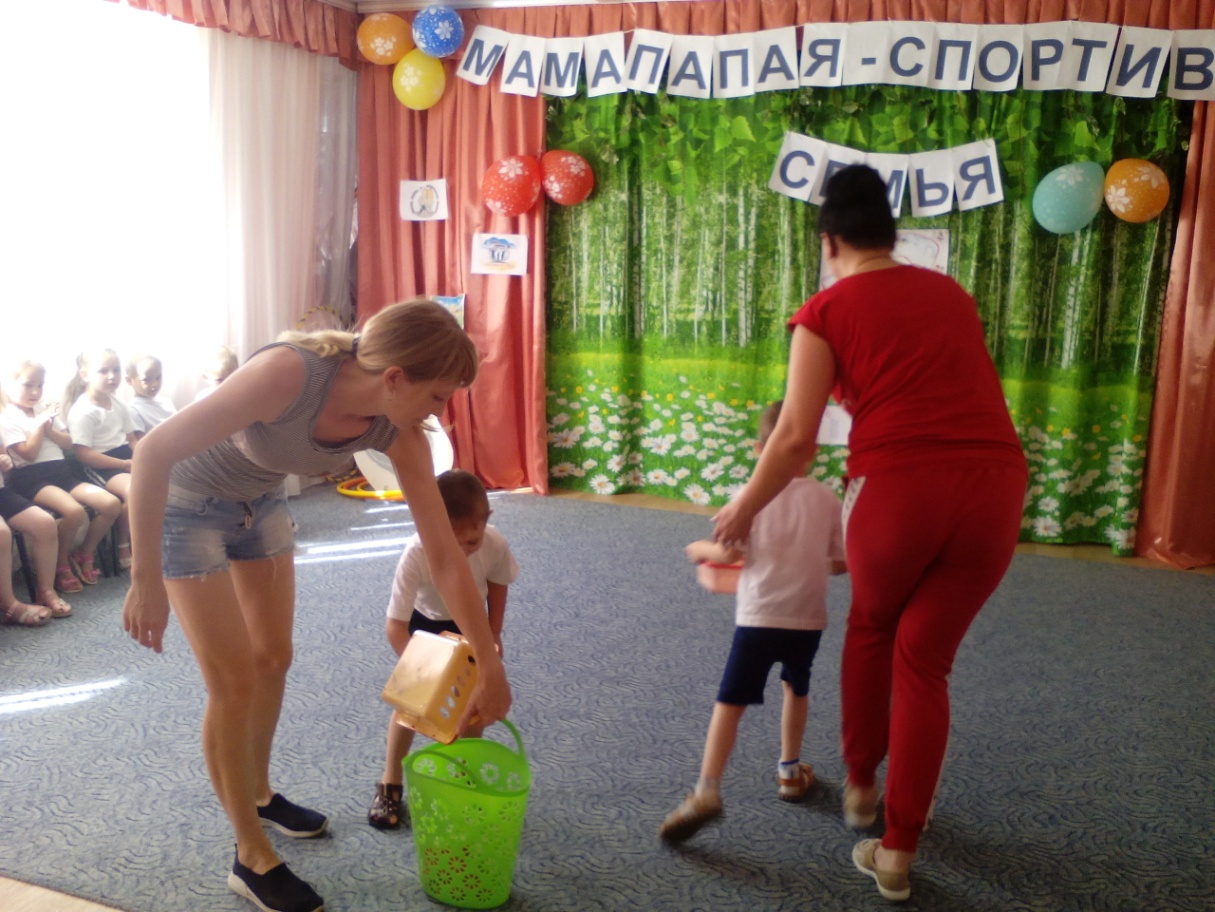 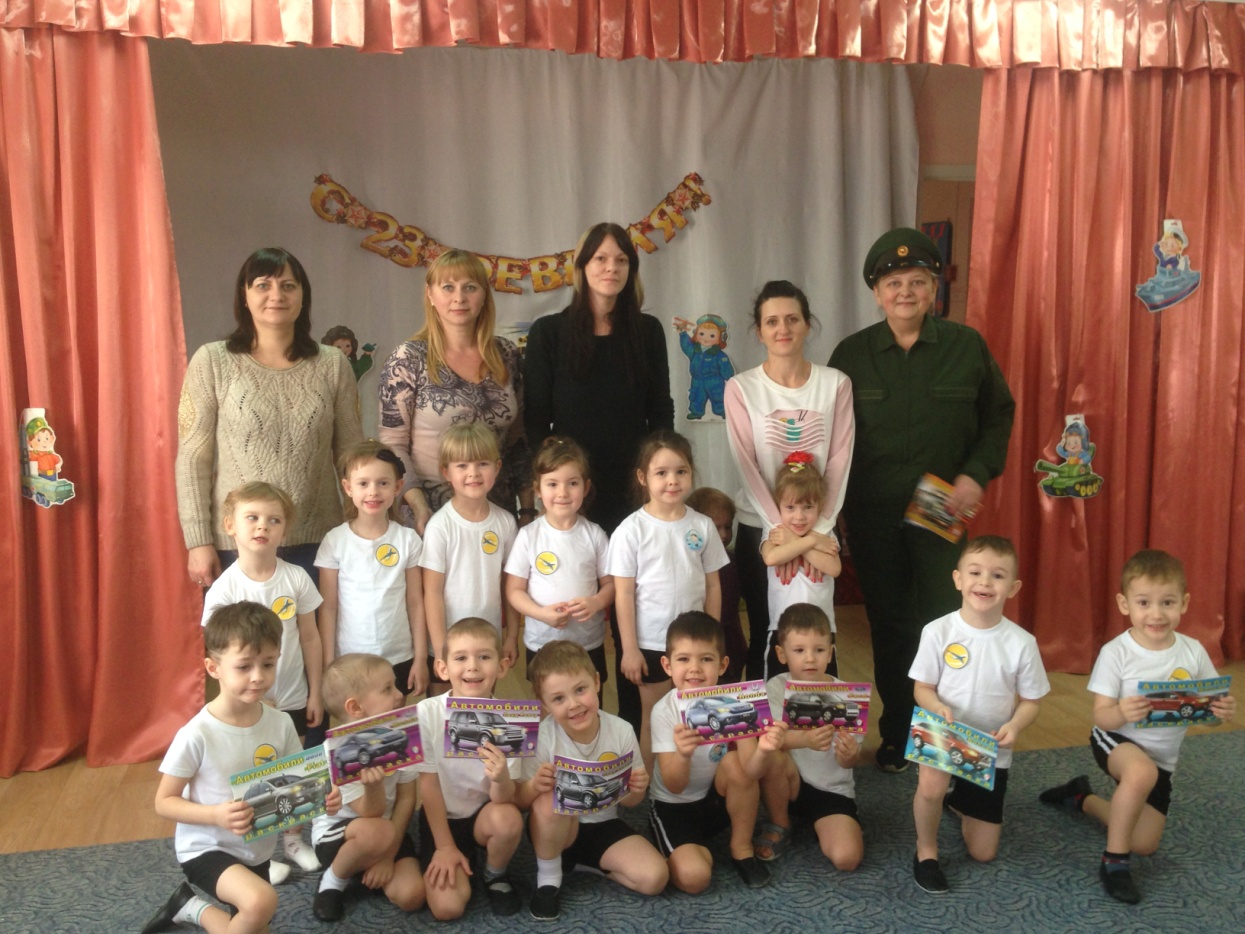 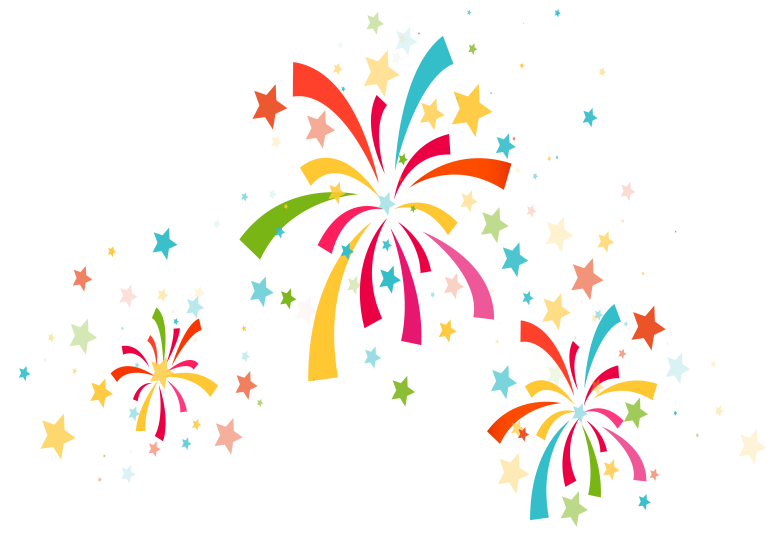 Групповые мероприятия
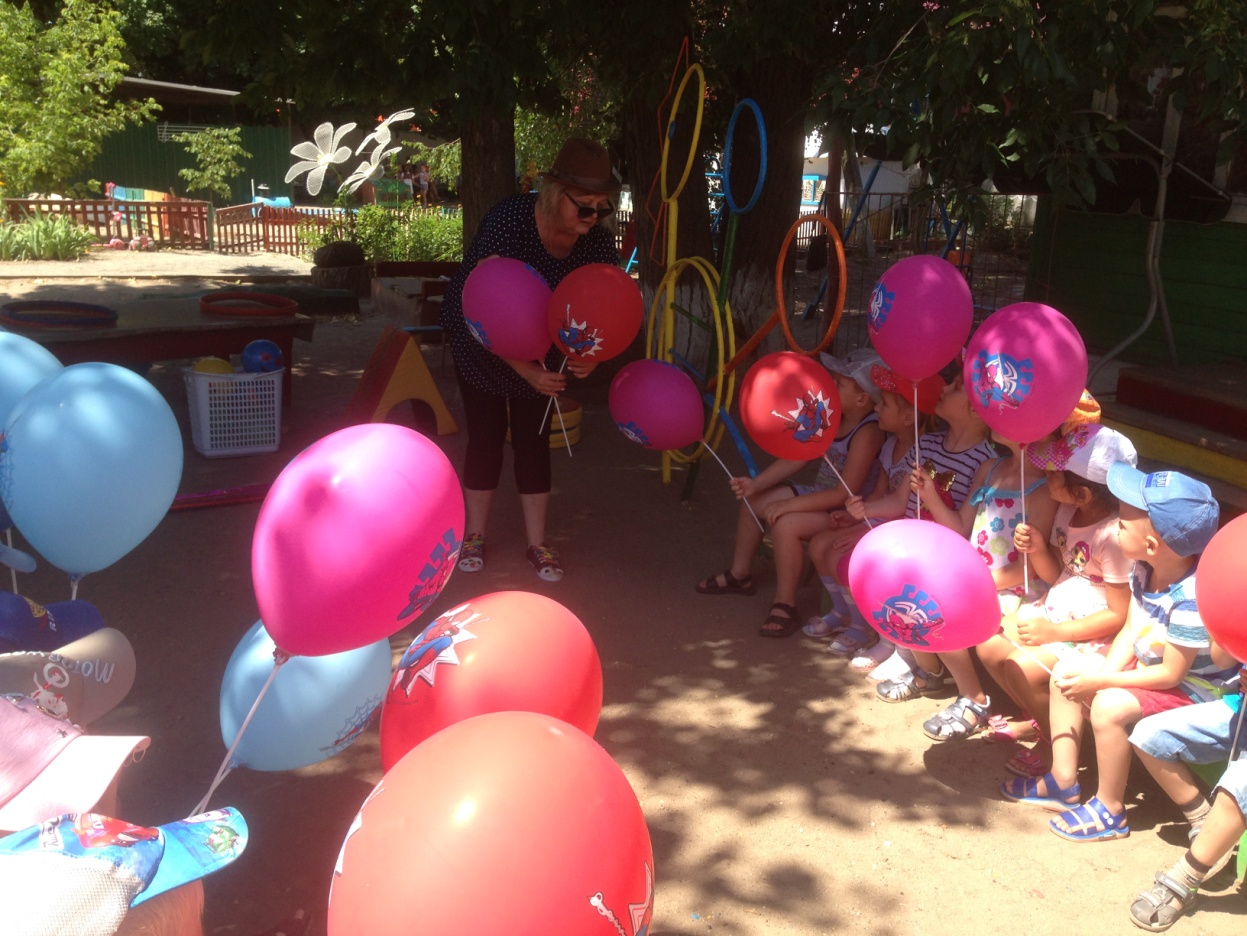 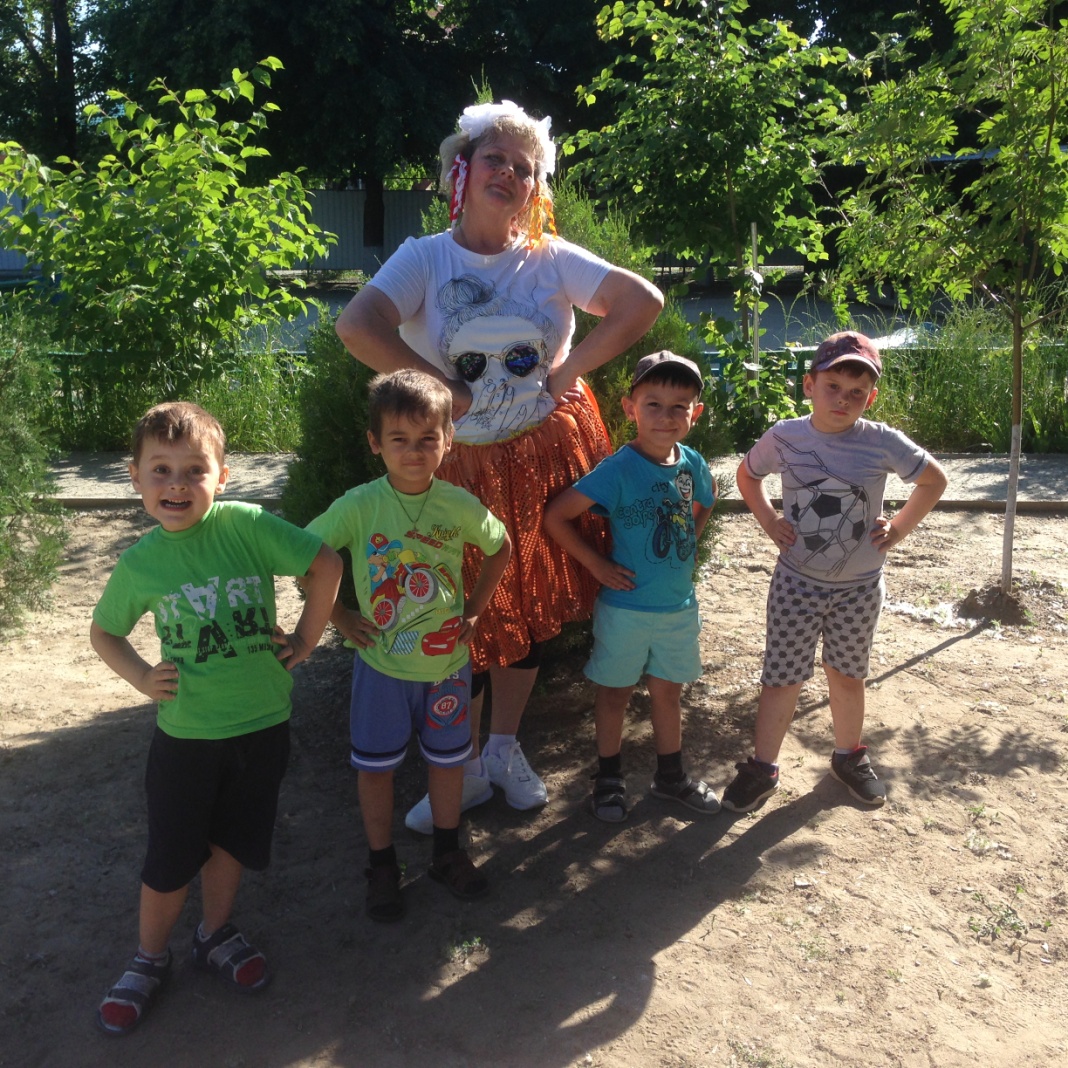 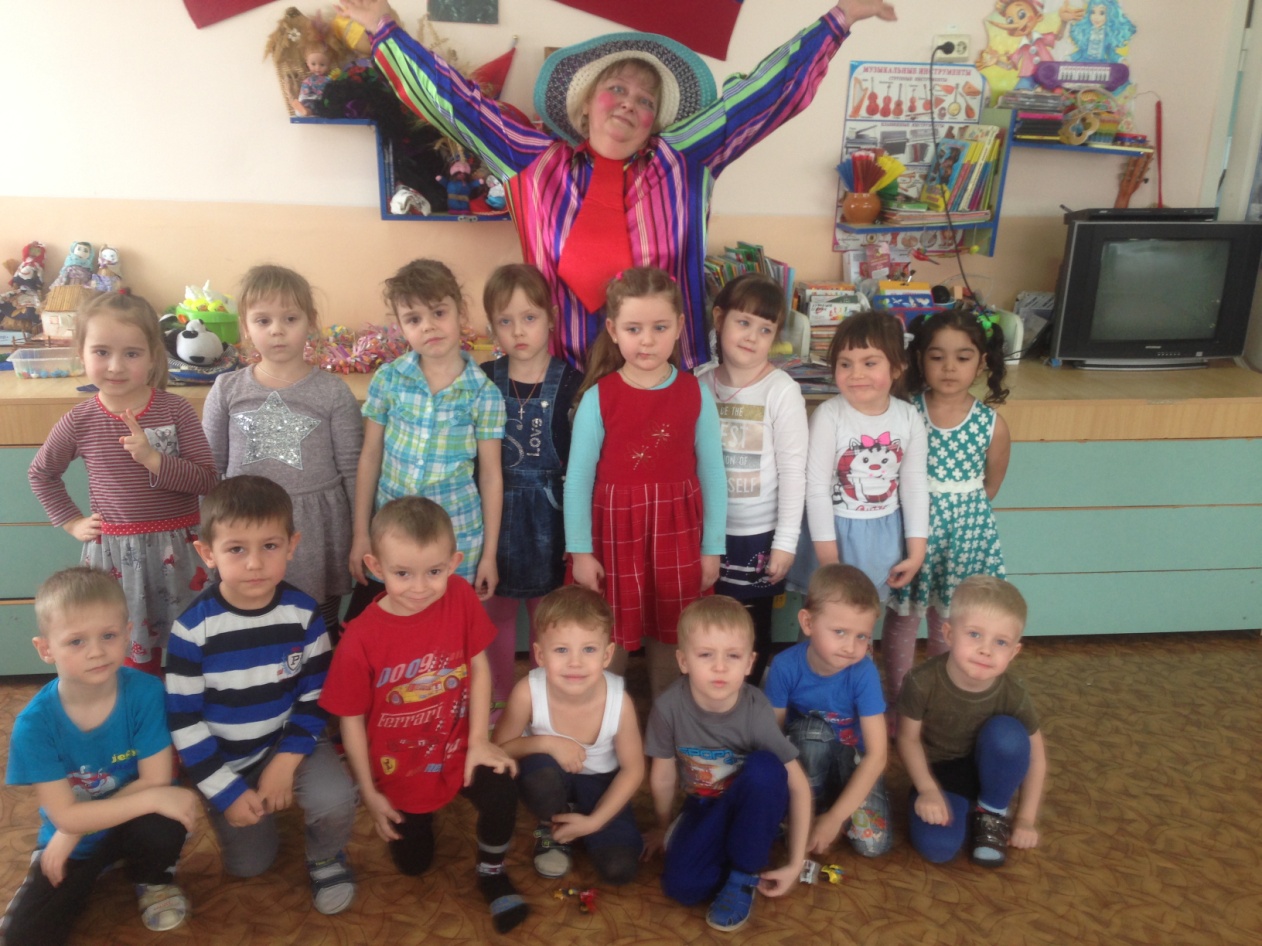 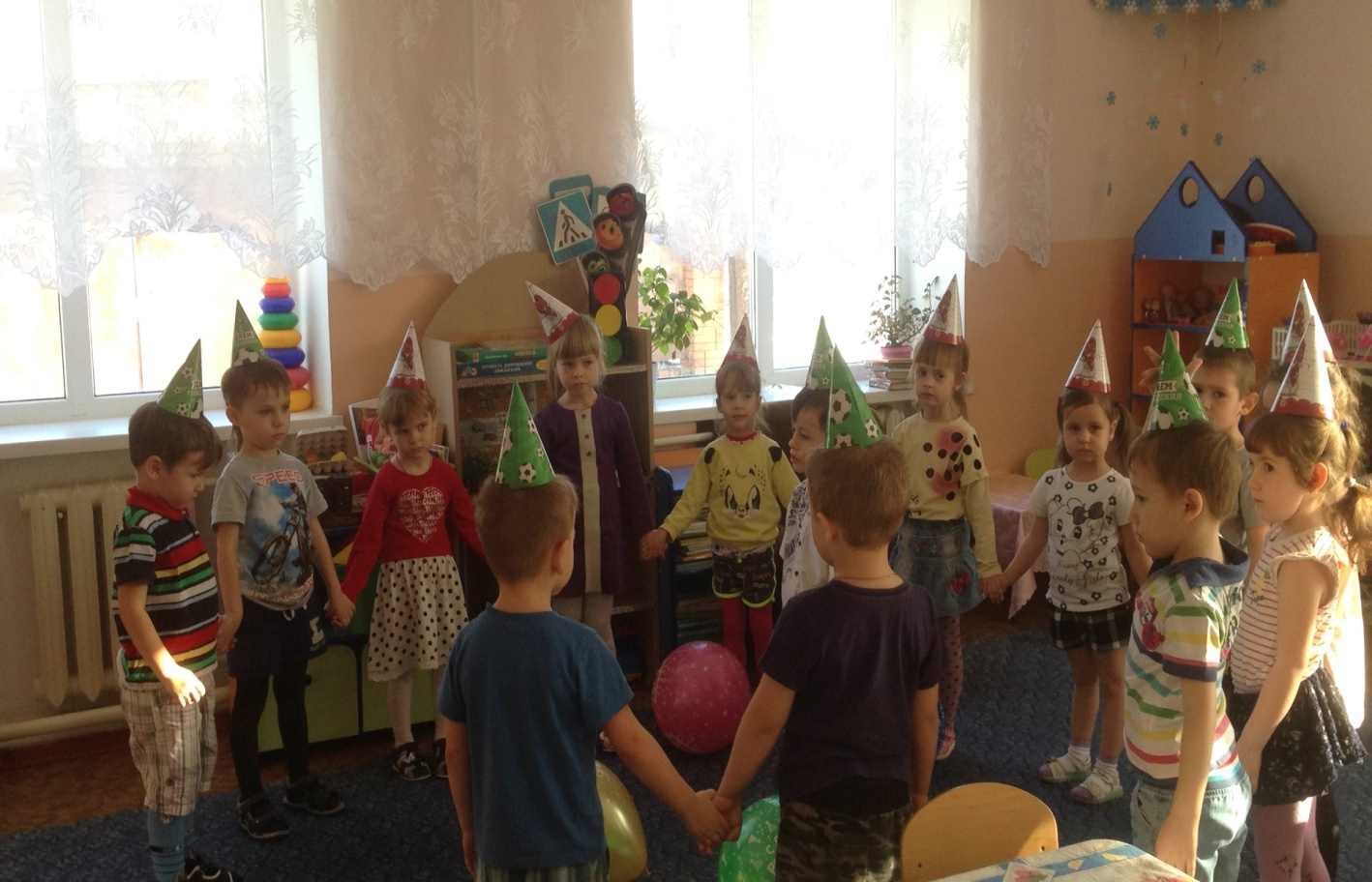 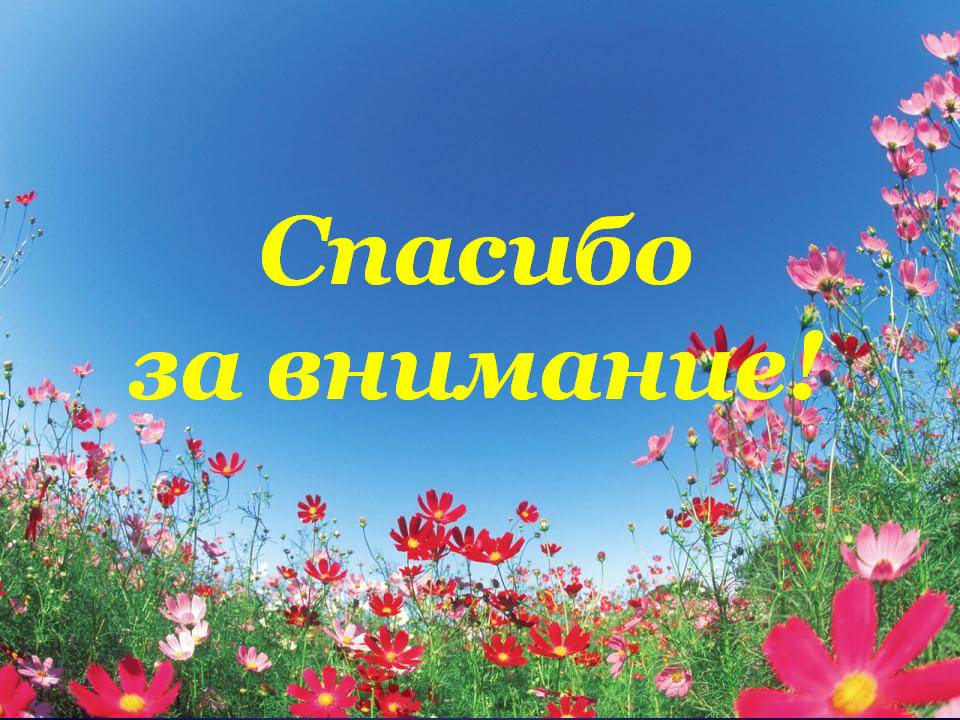 Спасибо за внимание